MATTER
IS ANYTHING THAT HAS MASS AND VOLUME
MASS
THE AMOUNT OF MATTER IN AN OBJECT
VOLUME
THE AMOUNT OF SPACE MATTER TAKES UP
3 STATES OF MATTER
SOLID
LIQUIDS
GASES
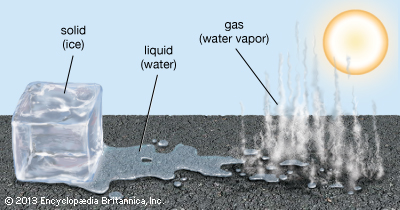 ALL MATTER IS MADE OF TINY PARTICLES CALLED ATOMS
PHYSICAL PROPERTIES
Used to describe and observe matter. Appearance, texture, color, odor, melting point, boiling point, density, solubility, polarity, and many others.
TEXTURE
The feel, appearance, or consistency of a surface or substance.